Founded on 28th March 2020
www.roompe.co.in
Directors
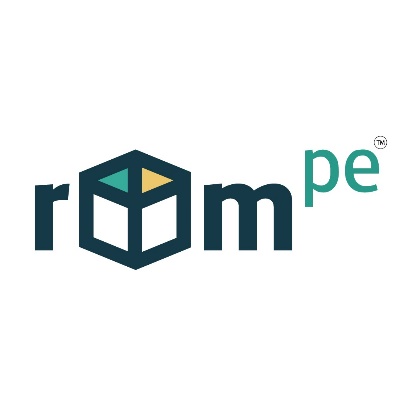 RoomPe Pvt Ltd
CIN - U55100GJ2020PTC113317
Gopal Sadan, Sterling Greenwoods – 1, Off SP Ring Road, Vaishnodevi, Ahmedabad 3800609328227697
Deval Patel & Satya Mehta
Empowering Educational Campus with Housing, Food and Engagement
Problem
1/6th of Students who migrate for Higher Education gets access to Institutional Bed. 75% of which are unhappy with the services
AICTE & UGC
01
03
Poor Living Experience
Shabby Infrastructure
Parents
Administrator
Student
Facilities
University
02
04
Poor Services
Excessive Operational Issues
Complaints
Marketing
Vendors
Solution
An integrated Hostel / Student Residence Model depending on Size, Location, Infrastructure, Need & Budget for Universities & Colleges.
Existing Premises
A Leased Property(in case of no spaces)
Management Contract
Lease to Operate
RoomPe’s SOPs
RoomPe’s SOPs
Solution
Minimum Guarantee of Students
Management Fees
Solution
A layer of accommodation services in C.A.R.T Model deployed via on-campus / Off-campus  model
Technology
Community
Residences
Amenities
Healthy Meals
Security
Insurance
Doctor on Call
Housekeeping
Laundry
Parking
Fitness Area
Fully Furnished Rooms
AC
Reading Rooms & Library
Indoor Sports
Self Operating Pantry
TV Rooms
Vending Machine
WiFi
CCTV
In-Resident Mobile App
Digital On boarding, Payment & KYC
Printing & Scanning Assistance
Welcome KIT
Events
Screenings
Camps
Deals & Discounts
Placements & Internships
Health Camps
Career Guidance
Profile Building
Product
A layer of accommodation services in C.A.R.T Model
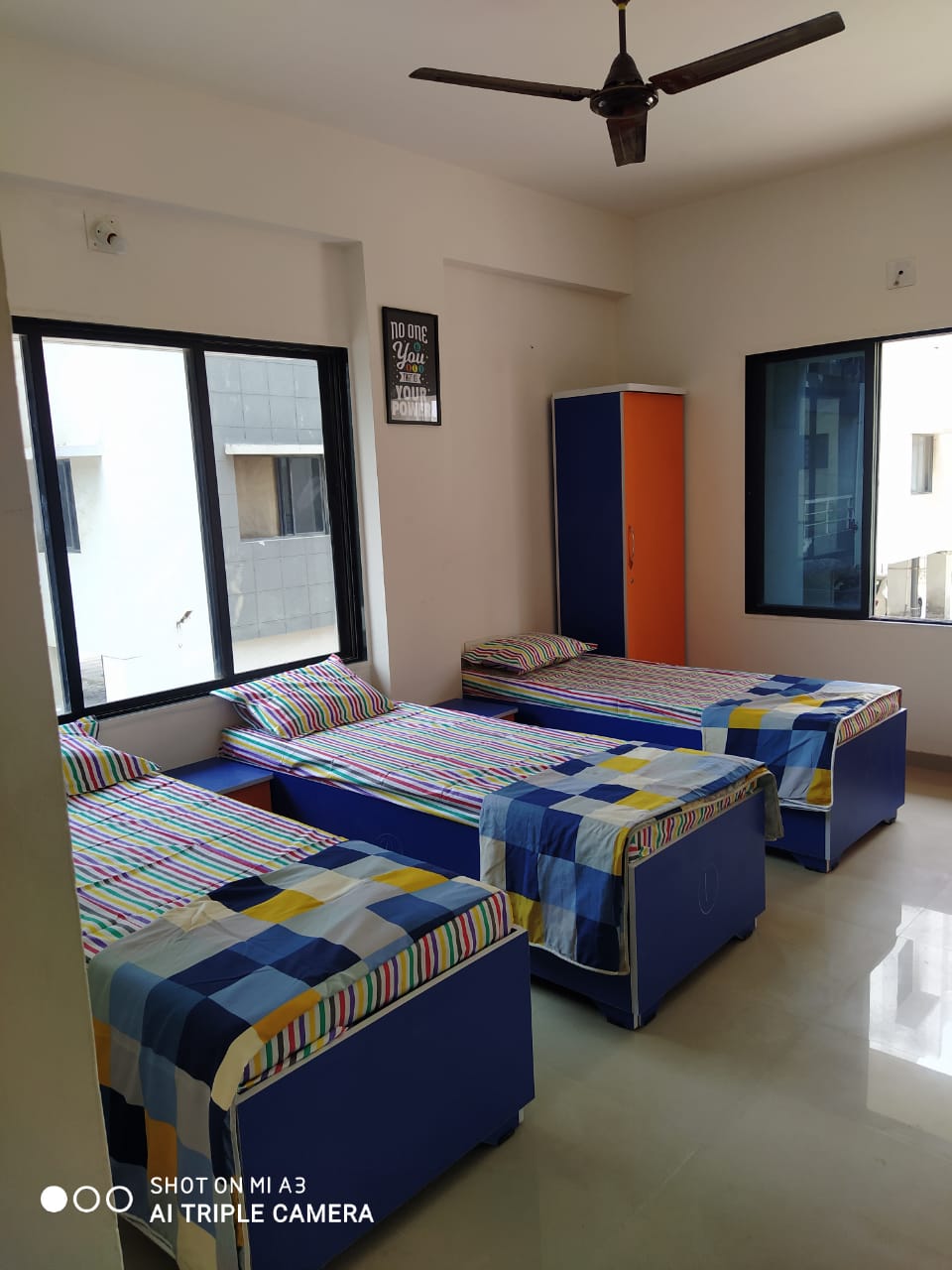 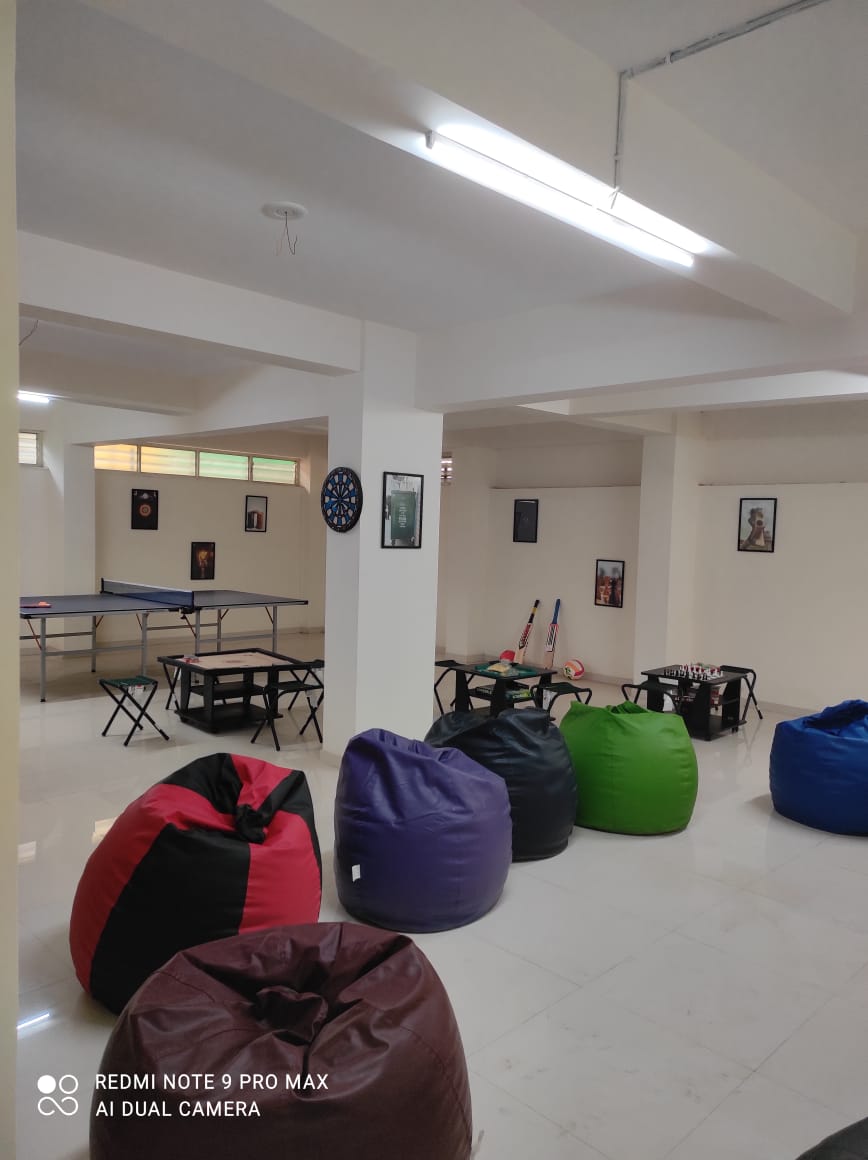 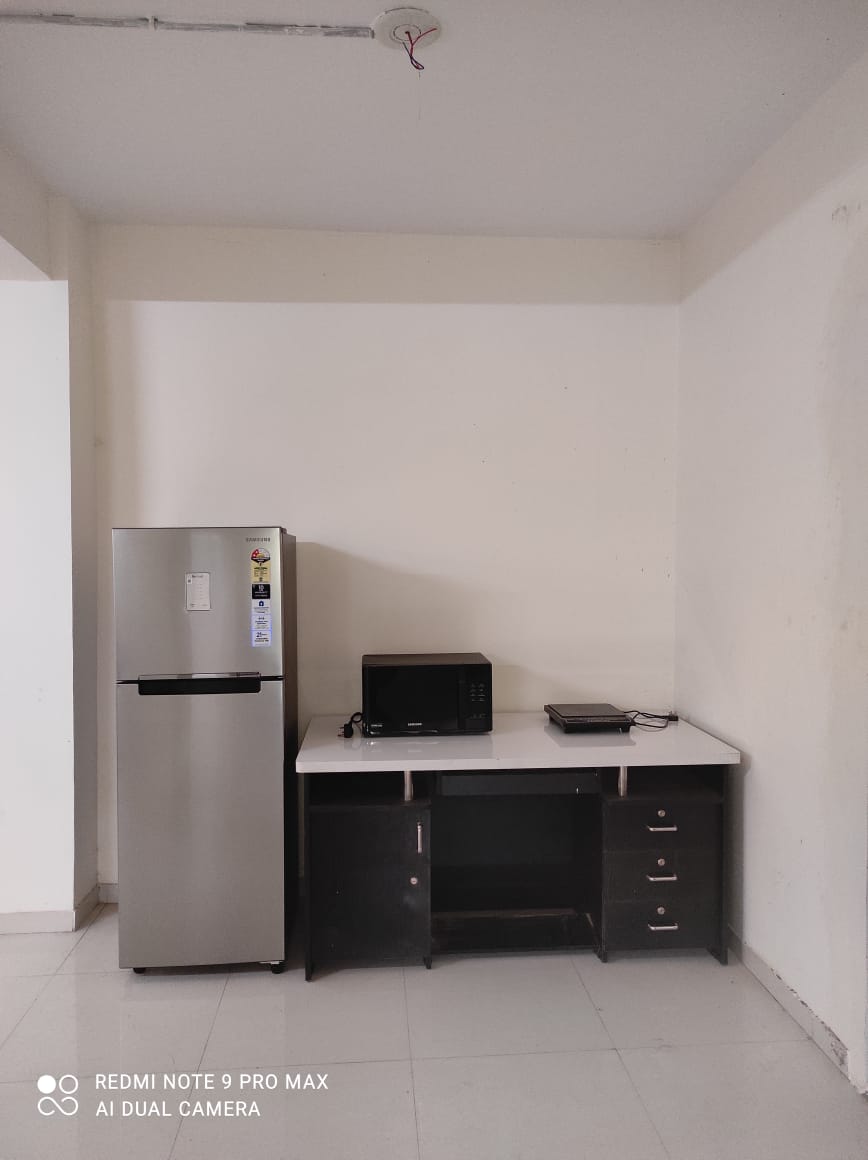 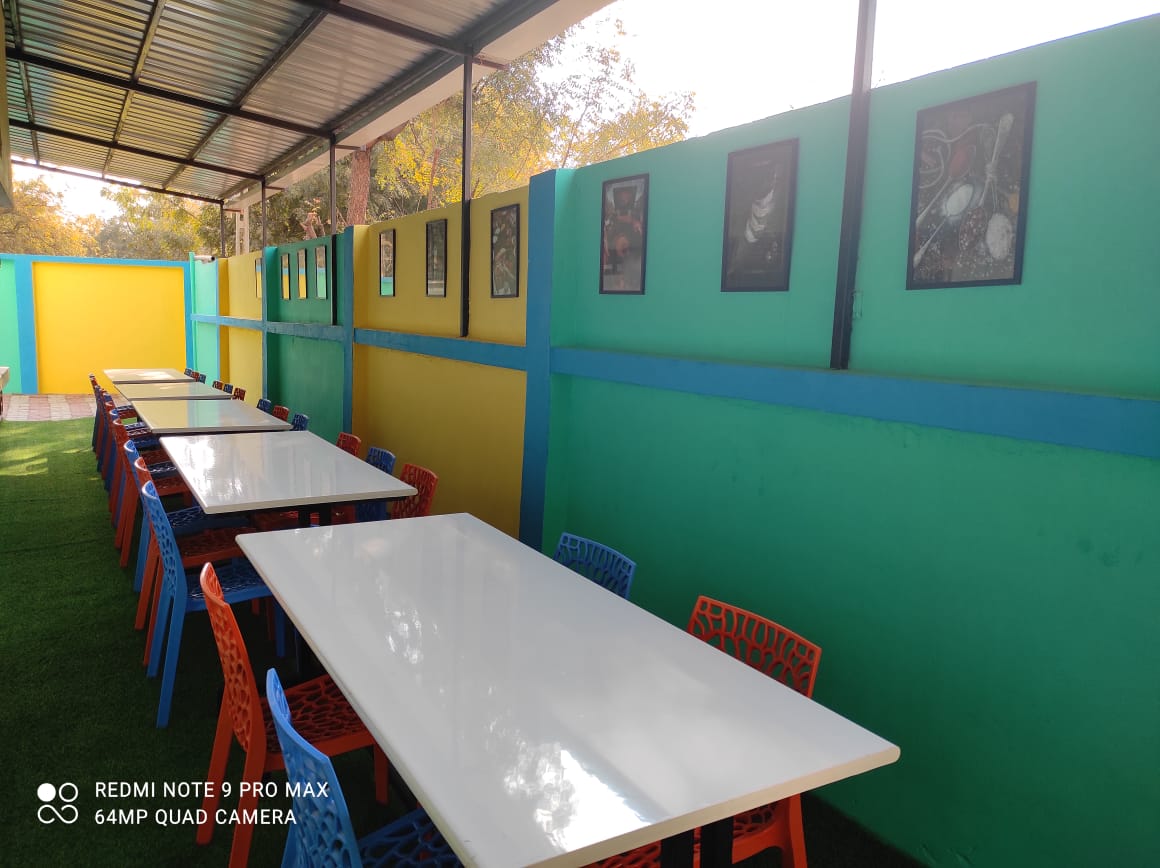 Business Model
How exactly?
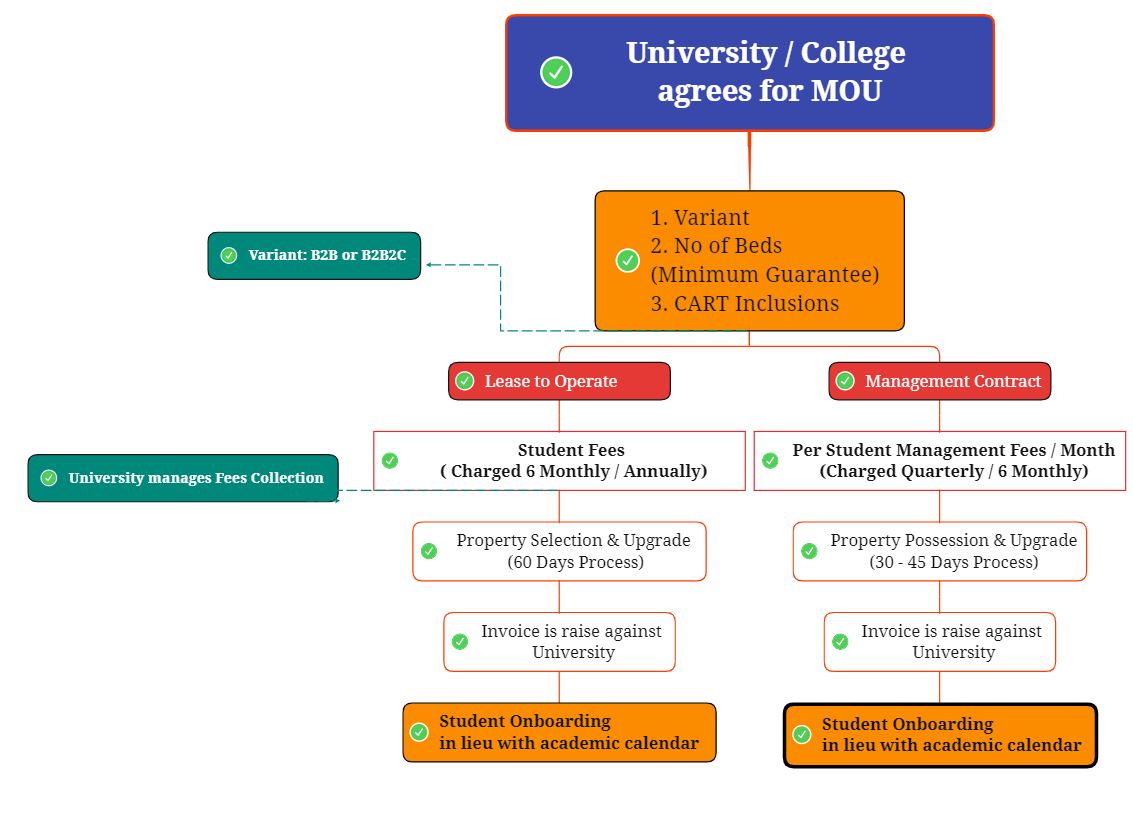 Revenue Model
Direct & Indirect Revenue Sources
Deposits1 month Rental as a refundable security deposit
Value Added Services, Community ModelTop ups of Food, Laundry, Electricity, Transport
Cross Sales of Services including Canteen, HousekeepingCollege Canteen, Staff Meals, Campus Housekeeping
Use of Property for Off–Season (Vacation)
Summer Camps, Events, Short Stays, AirBnB
Subscription via Minimum Guarantee  (Student Fees or Management Fees)Lease to Operate – 10500 / Month onwards
Management Contract – 6500 / Month onwards
Brand KhanePe, already established for College Canteens
Go To Market Strategy
How we will make in-roads?
Roadmap
2023
2025
2022
2024
2026
14000 + Beds
B Schools Schools
West & South India
Senior Assisted Living
Community Hostel Solution
30000 Beds
900+ Beds
Gujarat Only
4000+ Beds
West India
Market & Opportunity
Sky is the Limit
200 + IE, Autonomous Colleges
600+ Premium Residential Schools
Government Hostels, Skill Centres, Corporate Housing, Coaching – Entrance Institutes, Working Professional Hostels, Religious Community Hostels
1200 + Private Universities
250+ Incubators & Accelerators
Competitive Advantage
Inspiration & Competition
Deep Penetration across Academic in West India
One of Very Few Brand in Management Contract Model
Community Feature
Cross Sales Product Bouquet

Tech enabled Operations
Traction
33 Odd Direct Jobs of Blue Collar Workforce
A Soft-Node for Closure of 1050 Beds for Academic year 2022 in Management Contract Model 
5 College Canteens LOI & 2 Already running
1 Acquisition Offer from a Leading National Brand
4
2
ARR of 132 LacsFY 2022-23
144
Campuses associated areNirma University, Navrachana University, AIIM, AIDTM
No of Beds with 95 – 98% Occupancy in B2B2C & B2B Model
Cities RoomPe has operational properties
Competitive Advantage
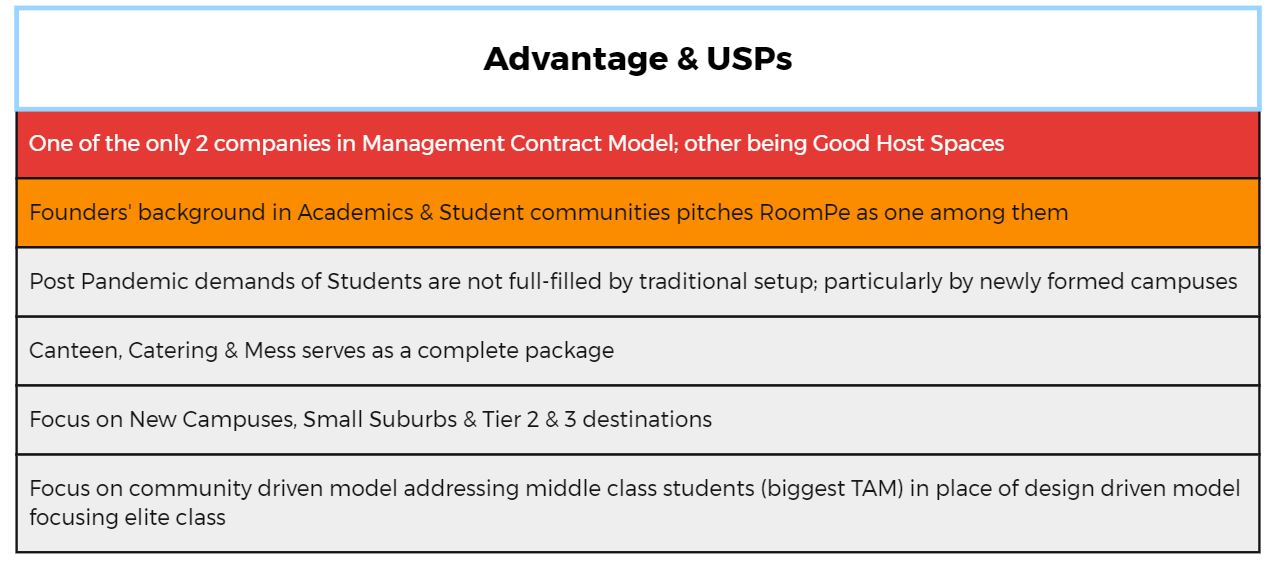 Team
We have a “strategic” plan its called doing things
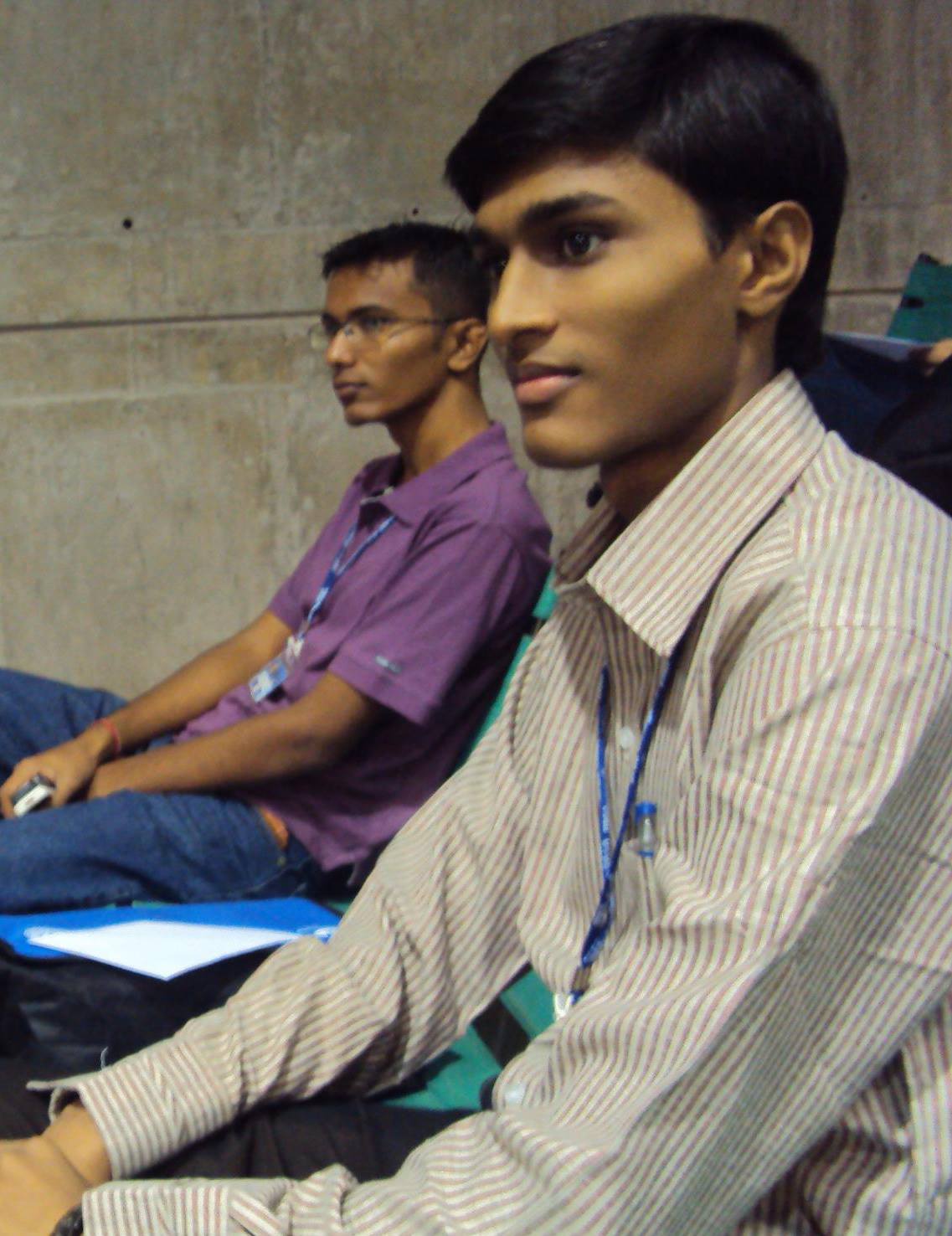 Deval Patel & Satya Mehta
BBA (KSVV) & MBA (GTU) from same section, class, college, university and hostel room.Deval has a decade long experience in Operations & Purchase; Satya has a background in Education&  Sales
26.11.2010: The Day, idea was discussed first time ever
Satya manages Business Development, Product, HR & Outreach
Deval manages purchase, accounting & costs, operations, F&B
Team
Deval Patel
Started career with IIFL (Gold Sales) as a Branch Head, went to Toyota India (Car Sales) & finally settled with Molex International for 8 Years in area of Operations, Purchase, & Customer Support 

Satya Mehta

Started career as a commerce faculty post UGC-NET at a International School, went for Institutional and Franchise Sales for Schools and Pre School & finally settled with Endeavor Careers for 6 Years as National Sales Manager – UG Products
Supported & Mentored by

Jaykishan Fefar – CS
CFA Ravi Uttamchandani – Finances & Strategy
Hemang Patel – Strategy
Revenue Assumptions & Numbers
The minimum ticket size per bed are: (A) LTO Model – 10500 / Month (B) Management Contract – 7000 / Month; which are least possible (ticket size will be any day higher in actuals)
Per bed CAPEX investments considered are: (A) LTO Model – 40000 (B) Management Contract – 10000
Revenue from cross sales of services (college canteen – cafeteria, housekeeping) & VAS (top ups of food, housekeeping, laundry, community model) are not factored in the calculation
Per campus beds acquisition are again considered at a modest level; bigger the campus, better the numbers
Cities with multiple campuses of RoomPe facilities will have centralized deployment of food, Laundry, housekeeping, maintenance Staff
Ask & Proposal for Raising
Fund Usage
Reach via current round
Contact Details
Deval – 9904482107 | deval@roompe.co.in
Satya – 7990360056 | satya@roompe.co.in 

www.roompe.co.in


Hostels – Student Accommodation – Corporate Accommodation – Remote Teams Stays